TỪ VÀ CẤU TẠO CỦA TIẾNG VIỆT
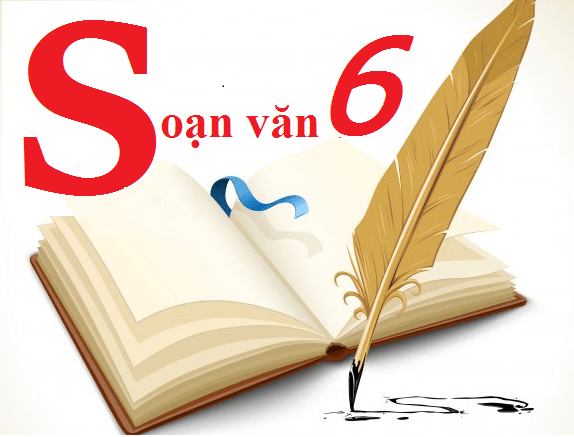 I. TỪ LÀ GÌ?
1. Phân biệt tiếng với từ
Thần/ dạy/ dân/ cách/ trồng trọt/, chăn nuôi/ và/ cách/ ăn ở.                (Trích Con Rồng cháu Tiên)
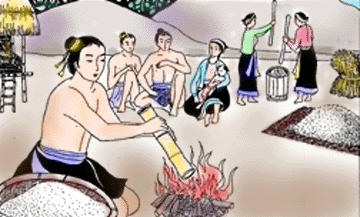 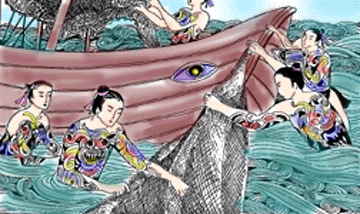 ???
???
9 Từ
12 Tiếng
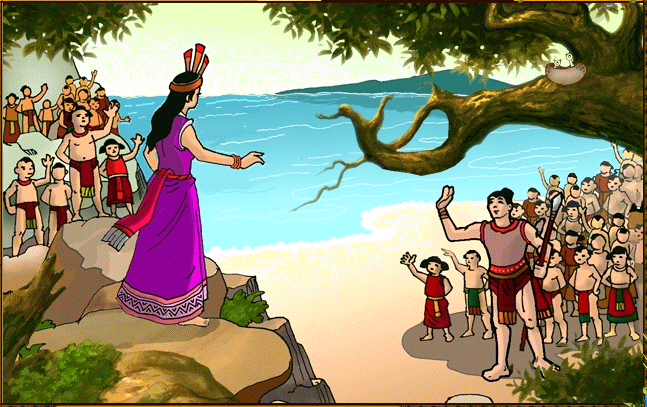 QUAN SÁT TRANH VÀ ĐẶT CÂU
2. Ghi nhớ
- Tiếng là đơn vị ngôn ngữ nhỏ nhất cấu tạo từ.
- Từ là đơn vị ngôn ngữ nhỏ nhất dùng để đặt câu.
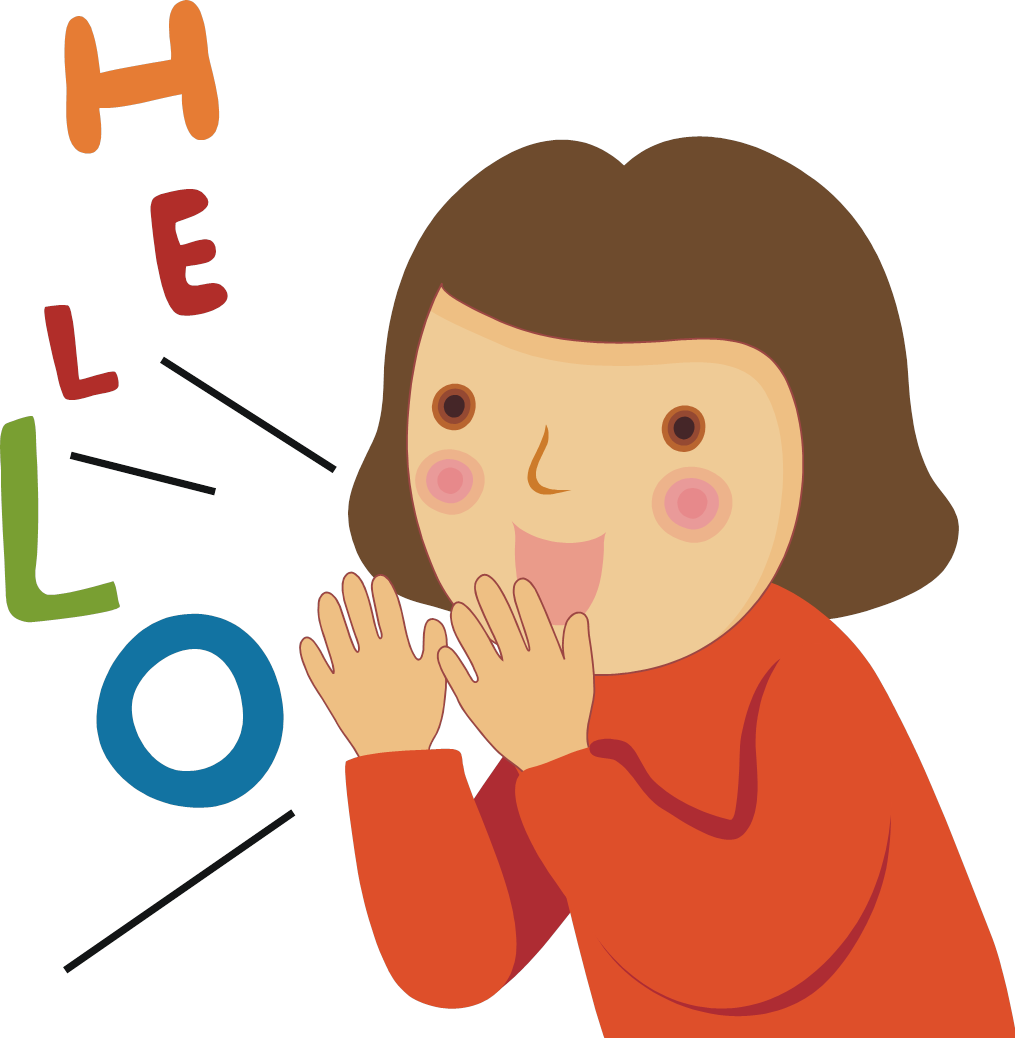 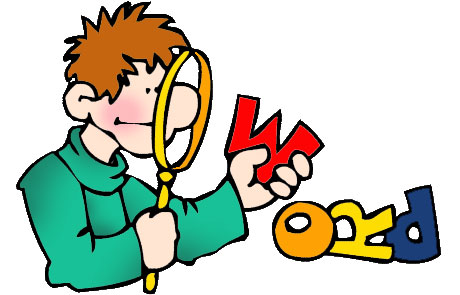 II. TỪ ĐƠN VÀ TỪ PHỨC:
1. Phân tích ví dụ:
“Từ đấy nước ta chăm nghề trồng trọt, chăn nuôi và có tục ngày Tết làm bánh chưng, bánh giầy.” 
(Bánh chưng, bành giầy  – Truyền thuyết)
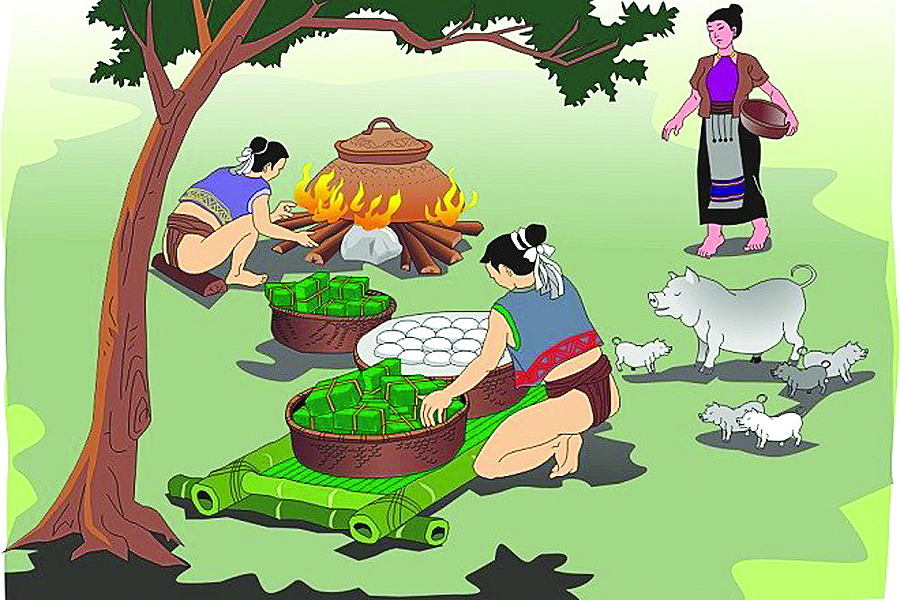 ???
???
???
???
???
???
Sơ đồ cấu tạo Tiếng Việt:
2. Ghi nhớ:
- Từ chỉ gồm 1 tiếng là từ đơn. 
- Từ gồm hai hoặc nhiều tiếng là từ phức.
- Những từ phức được tạo ra bằng cách ghép các tiếng có quan hệ với nhau về nghĩa được gọi là từ ghép. 
- Những từ phức có quan hệ láy âm giữa các tiếng được gọi là từ láy.
III, LuyÖn tËp.
Bµi 1:
[…] Ng­ưêi ViÖt Nam ta - con ch¸u vua Hïng - khi nh¾c ®Õn nguån gèc cña m×nh, thường xưng là con Rång ch¸u Tiªn.
				(Con Rång ch¸u tiªn)
a, C¸c tõ nguån gèc, con ch¸u thuéc kiÓu cÊu t¹o tõ nµo?
b, T×m nh÷ng tõ ®ång nghÜa víi tõ nguån gèc trong c©u v¨n trªn?
c, T×m thªm c¸c tõ ghÐp chØ quan hÖ th©n thuéc theo kiÓu: con ch¸u, anh chÞ, «ng bµ,…?
Bµi 1:
a, C¸c tõ nguån gèc, con ch¸u thuéc kiÓu cÊu t¹o tõ ghÐp.
b, Nh÷ng tõ ®ång nghÜa víi tõ nguån gèc trong c©u v¨n trªn: céi nguån, gèc g¸c, gèc rÔ.
c, C¸c tõ ghÐp chØ quan hÖ th©n thuéc theo kiÓu: con ch¸u, anh chÞ, «ng bµ: Bè mÑ, cËu mî, c« d×, chó ch¸u, anh em, cha anh, c« b¸c, chó thÝm…
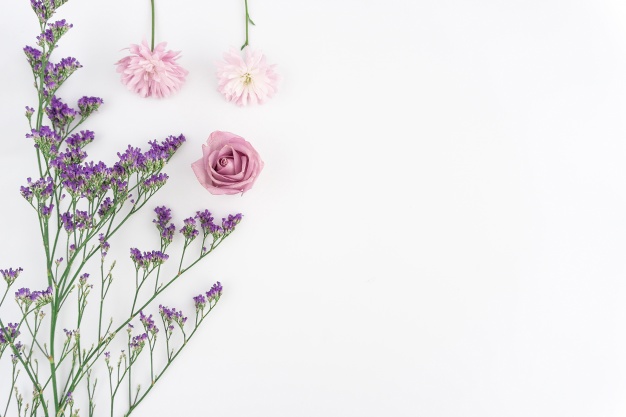 Bµi tËp tr¾c nghiÖm
C©u 1: §¬n vÞ cÊu t¹o tõ cña 
TiÕng ViÖt lµ g×?
		A. TiÕng;      
		B. Tõ ;        
		C. Ng÷ ;       
		D. C©u.
C©u 2:  Tõ phøc gåm bao nhiªu tiÕng?
     A. Mét;    
     B. Hai;       
     C. Ba;     
     D. Hai hoÆc nhiÒu h¬n hai.
C©u 3: Trong bèn c¸ch chia lo¹i tõ phøc sau ®©y, c¸ch nµo ®óng?
     A.Tõ ghÐp vµ tõ l¸y;
     B. Tõ phøc vµ tõ ghÐp;
     C. Tõ phøc vµ tõ l¸y;
     D.Tõ phøc vµ tõ ®¬n.
Câu 4: Từ ghép chính phụ là từ ghép như thế nào?
A. Từ có hai tiếng có nghĩa.
B. Từ được tạo ra từ một tiếng có nghĩa.
C. Từ có các tiếng bình đẳng về mặt ngữ pháp.
D. Từ ghép có tiếng chính và tiếng phụ bổ sung nghĩa cho tiếng chính.
Hãy sắp xếp các từ sau đây vào bảng phân loại từ ghép?
Học hành, nhà cửa, xoài tượng, nhãn lồng, chim sâu, làm ăn, đất cát, xe đạp, nhà khách, nhà nghỉ.
Xác định từ ghép trong các câu sau:
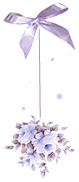 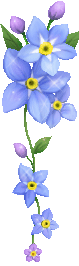 a, Trẻ em như búp trên cành
Biết ăn ngủ, biết học hành là ngoan.
b, Nếu không có điệu Nam ai
Sông Hương thức suốt đêm dài làm chi.
Nếu thuyền độc mộc mất đi
Thì hồ Ba Bể còn gì nữa em.
c, Ai ơi bưng bát cơm đầy.
Dẻo thơm một hạt đắng cay muôn đời.
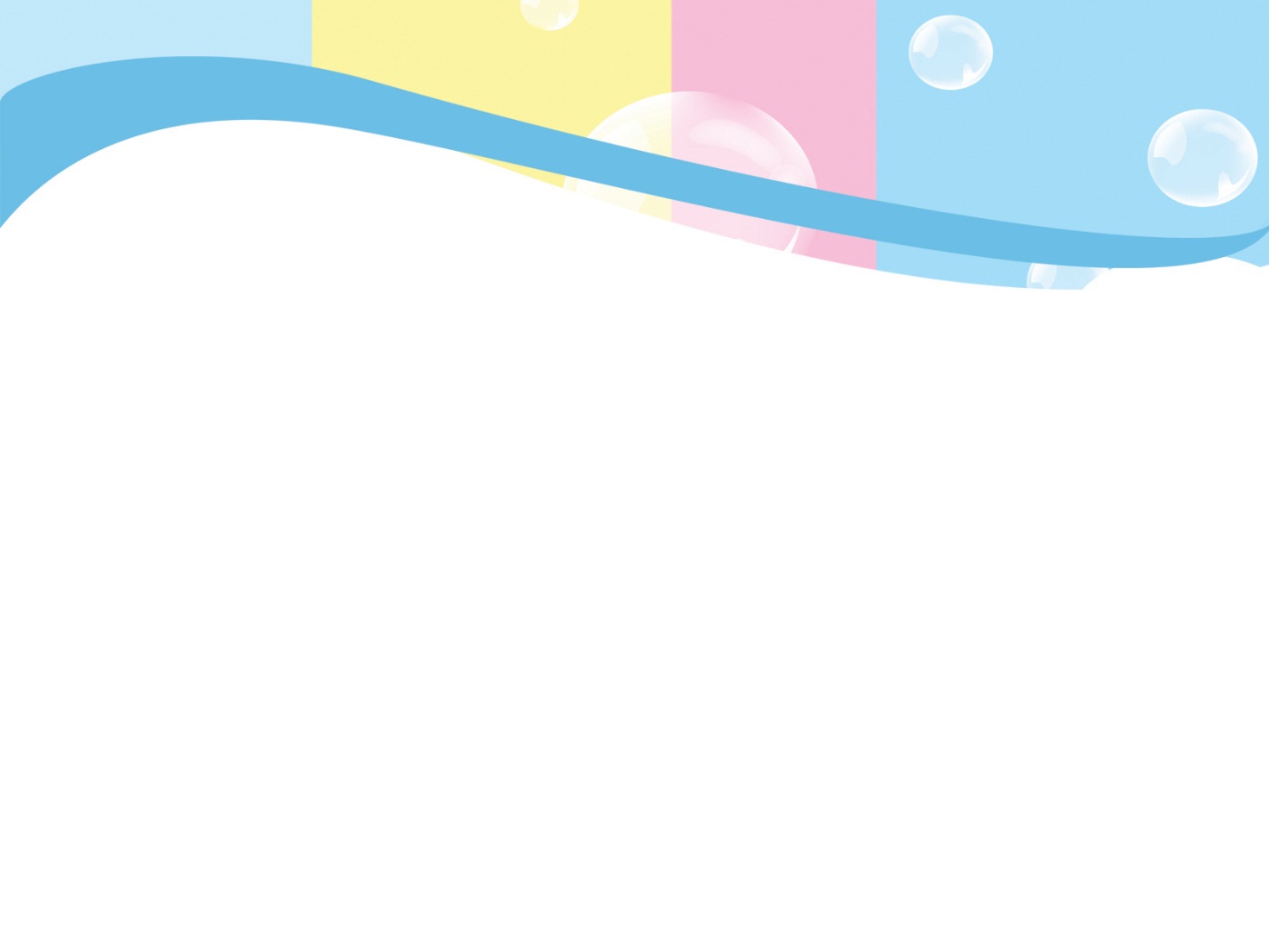 Thi tìm nhanh các từ láy
Thi tìm nhanh các từ láy.
A, Tả tiếng cười, ví dụ: khanh khách…
B, Tả tiếng nói, ví dụ: ồm ồm…
C, Tả dáng điệu, ví dụ: lom khom…
A, Tả tiếng cười, ví dụ: khanh khách…
B, Tả tiếng nói, ví dụ: ồm ồm…
C, Tả dáng điệu, ví dụ: lom khom…